MESTRE GEORGE DESDE 1975 CRIANDO BONECOS ( GRATUITO )
[Speaker Notes: MESTRE GEORGE DESDE 1975 CRIANDO BONECOS ( GRATUITO]
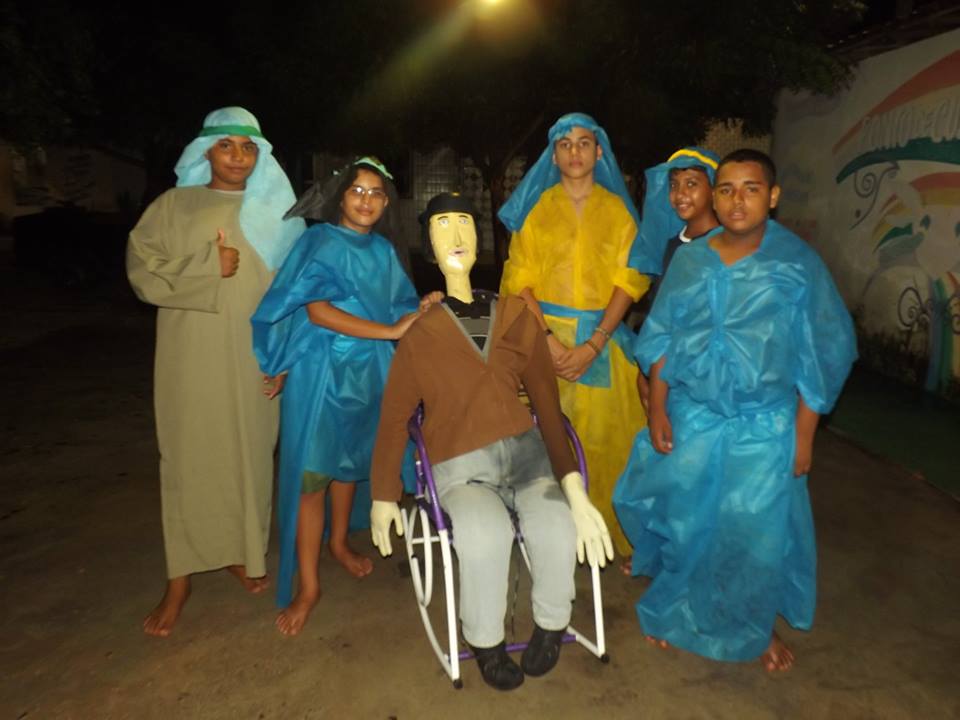 SENHOR PENISVALDO  AO LADO DE NOSSOS  ARTÍSTAS
[Speaker Notes: SENHOR PENISVALDO  E NOSSOS ARTÍSTAS JUVENIS]
OFICINA DE MATERIAL RECICLADO  BERÇO DOS JUDAS
[Speaker Notes: OFICINA DE MATERIAL RECICLADO BERÇO DOS JUDAS – MESTRE GEORGE]
PERSONAJENS CRIADOS EM 2010 – SENHOR PENISVALDO E DONA VAGINÓLIA
[Speaker Notes: SENHOR PENISVALDO PRECONCEITO E DONA VAGINÓLIA DISCRIMINAÇÃO]
TRENZINHO TRADICIONAL – PASSEIO GRATUITO COM CRIANÇAS DO CURIÓ
[Speaker Notes: TRENZINHO TRADICIONAL – PASSEIO GRATUITO COM CRIANÇAS DO CURIÓ]
MATERIAL DE DIVULGAÇÃO
[Speaker Notes: TRABALHO EDUCATIVO , INFORMATIVO E DISTRIBUIÇÃO DE PRESERVATIVOS]
DIVULGAÇÃO E ORIENTAÇÃO DO MATERIAL
[Speaker Notes: GERA RENDA E INFORMAÇÃO PARA A COMUNIDADE]
PASSEIO DO CASAL E SUA COMITIVA
[Speaker Notes: PASSEIO  TRADICIONAL DO CASAL E SUA COMITIVA]
QUEIMAÇÃO DO CASAL
[Speaker Notes: ENFIM ATO DE LUTA CONTRA O PRECONCEITO E A DISCRIMINAÇÃO]
A BANDA REGIONAL
[Speaker Notes: TRADIÇÃO ‘’ FORRÓ PÉ DE SERRA ‘’ ABERTO E GRATUITO.]
ANIMADA FESTA
[Speaker Notes: TODOS SOMOS IGUAIS]